Learning intention: Use key vocabulary
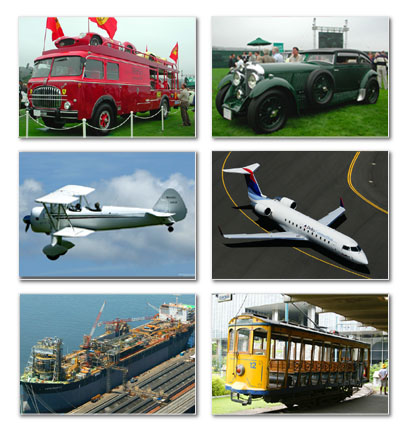 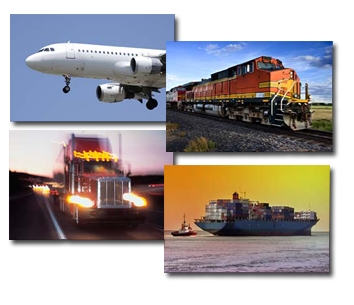 Transport
Our new history topic is transport over time.
Talk to somebody at home about the following questions.
What is transport?
What do you know about transport?
Can you name any transport?
Has transport always been the same?

Now read the following slides to learn our key vocabulary for this topic.
Transport
Transport is something which carries something or someone from one place to another.
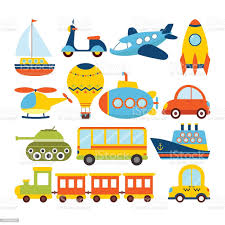 Railways
A railway is a type of land transport. A train travels along a long a path of two metal rails or tracks.
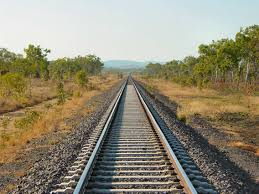 Tractors
Tractors are strong work vehicles which are used for farming.
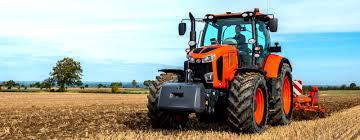 Horse-powered whim
A horse- powered whim  a machine powered by a horse, usually in a mine.
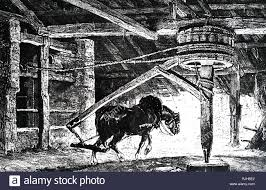 Tram
A tram is a vehicle that transports people using electricity from overhead cables.
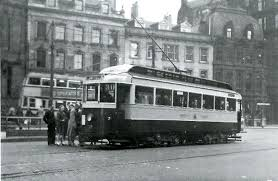 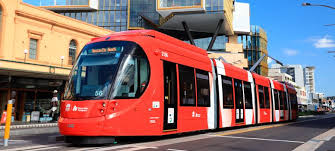 Trolley bus
A trolley bus is a vehicle that transports people like a tram, but it has wheels.
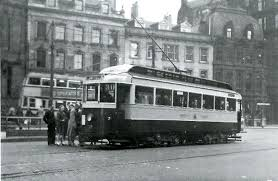 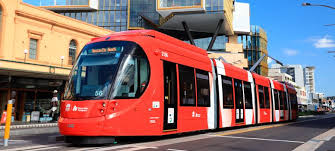 Working horses
Working horses are horses used to power machinery vehicles.
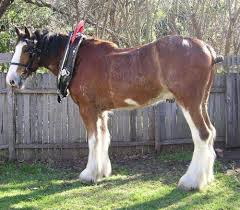 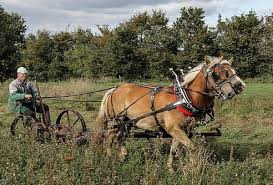 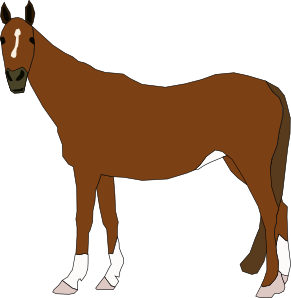 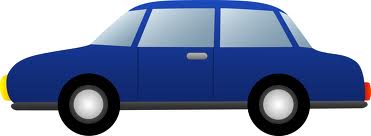 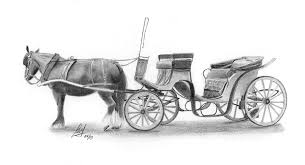 Combustion engines
Animals
Horse and carriages
Walking
Steam engines
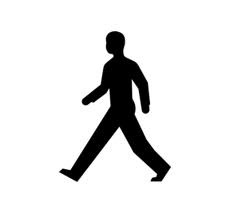 Wooden wheels
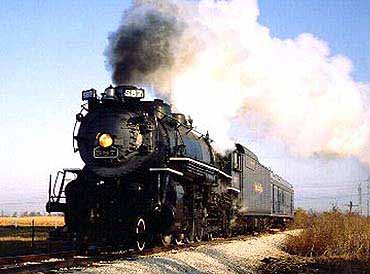 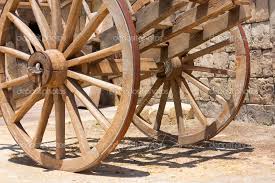 Walking
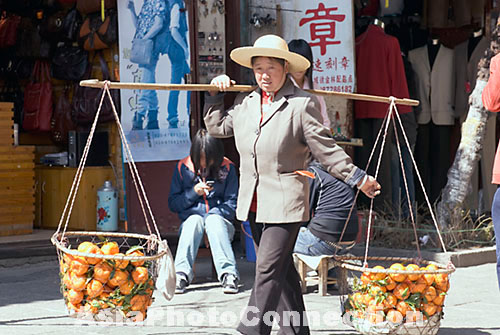 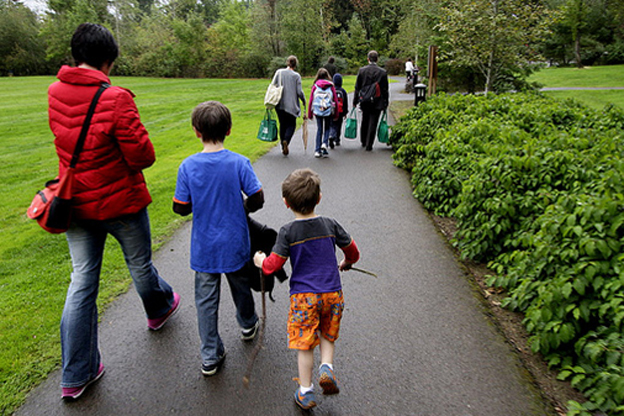 Carrying pole
On foot
Sledges
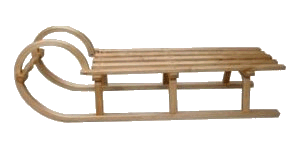 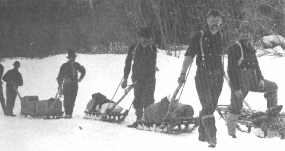 Animals
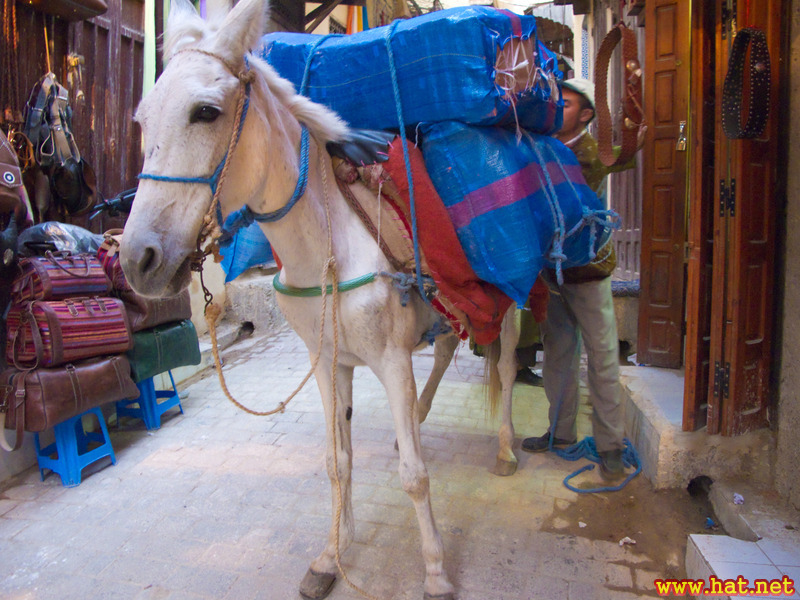 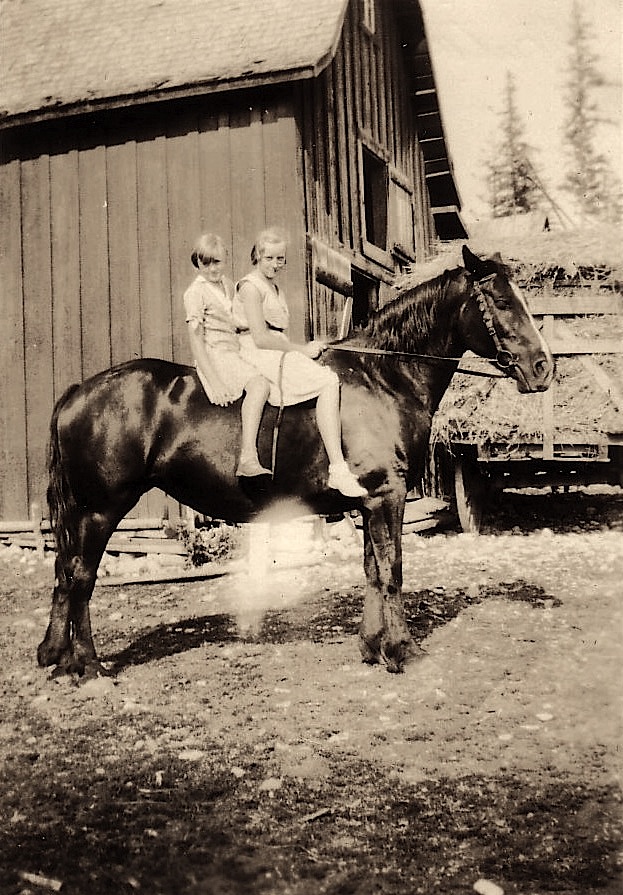 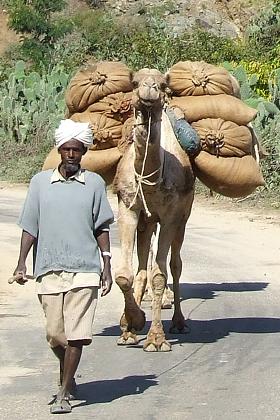 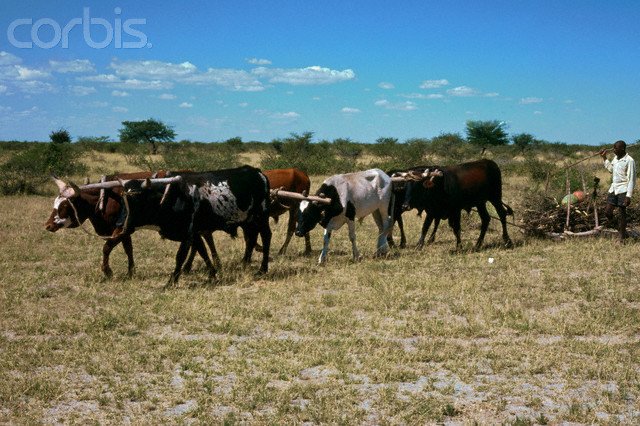 Wooden wheels
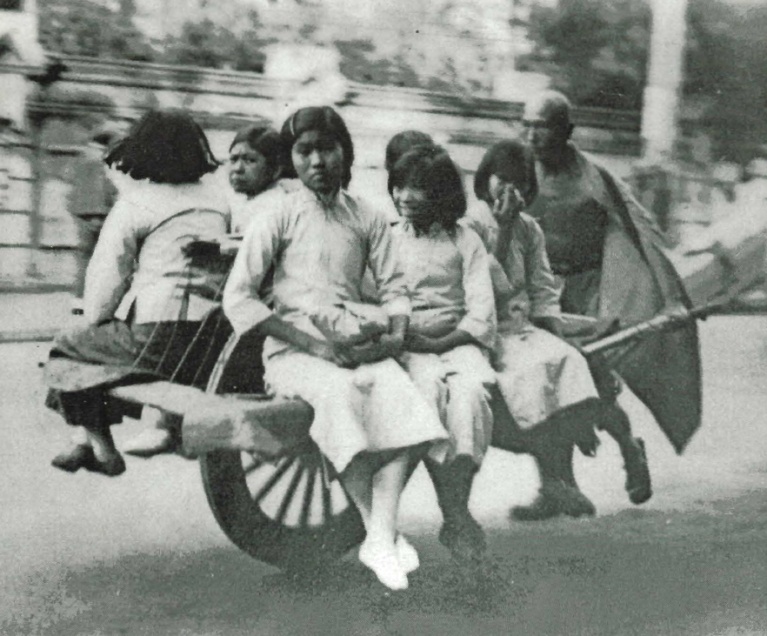 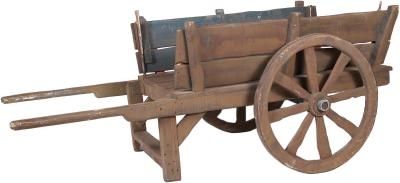 Carts
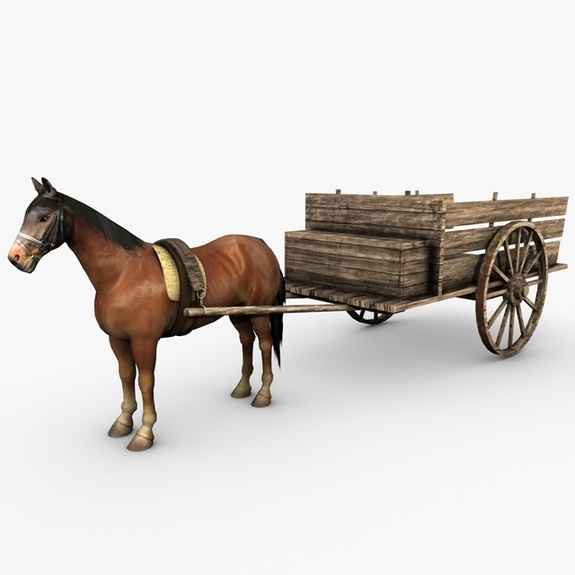 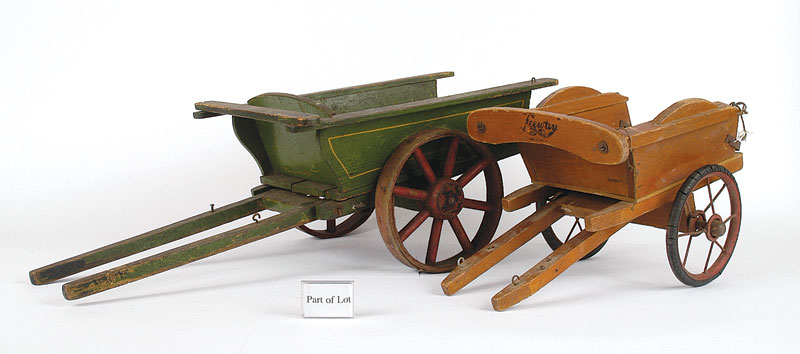 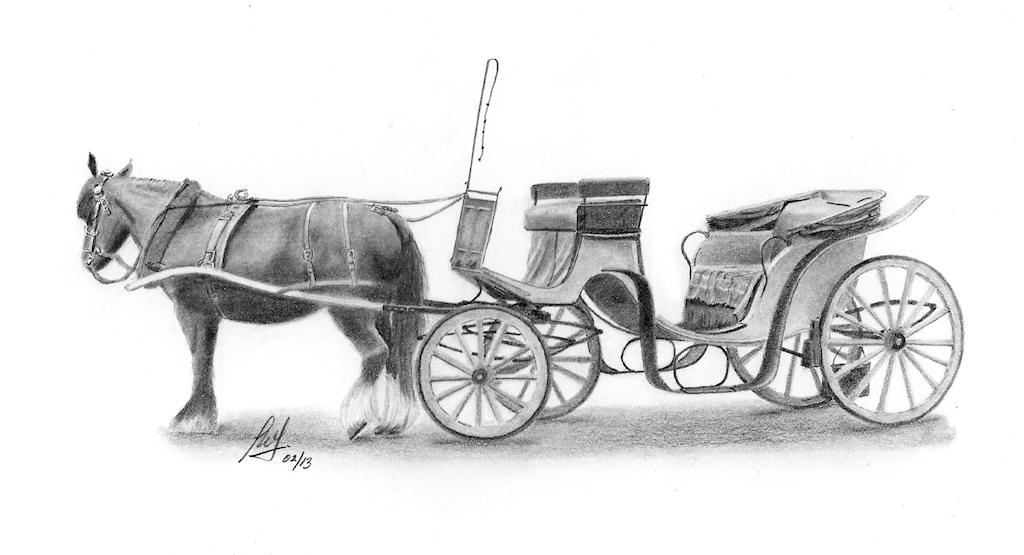 Horse and carriages
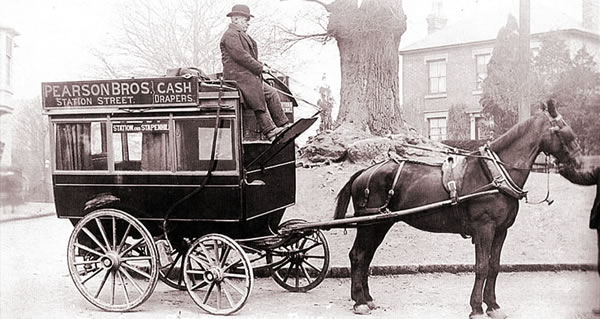 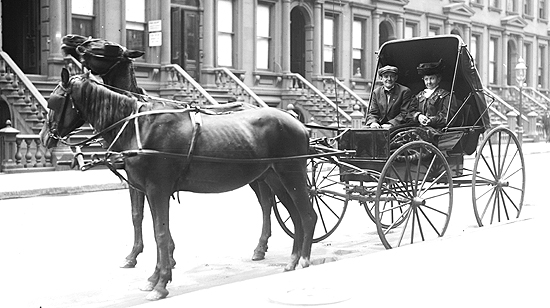 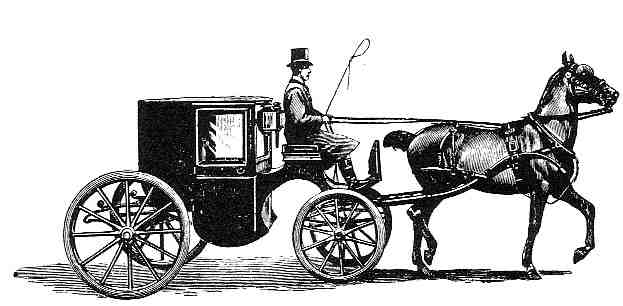 Steam engines
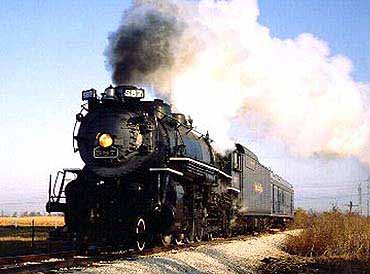 Trains
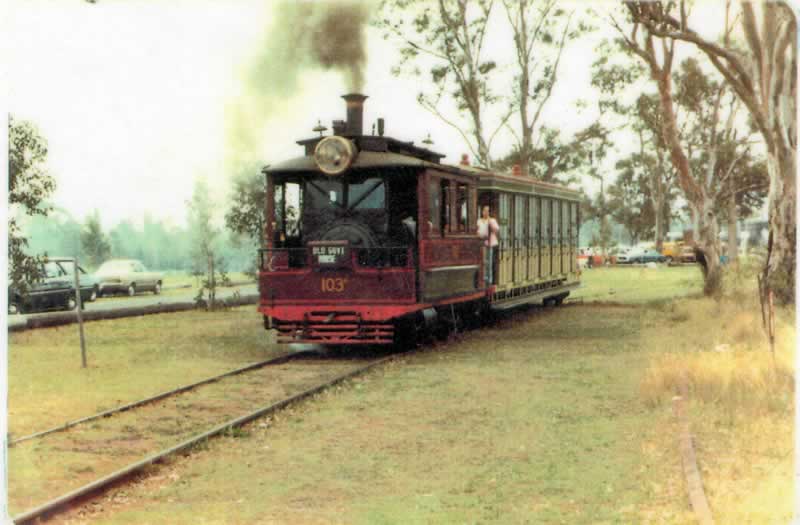 Trams
Combustion engines
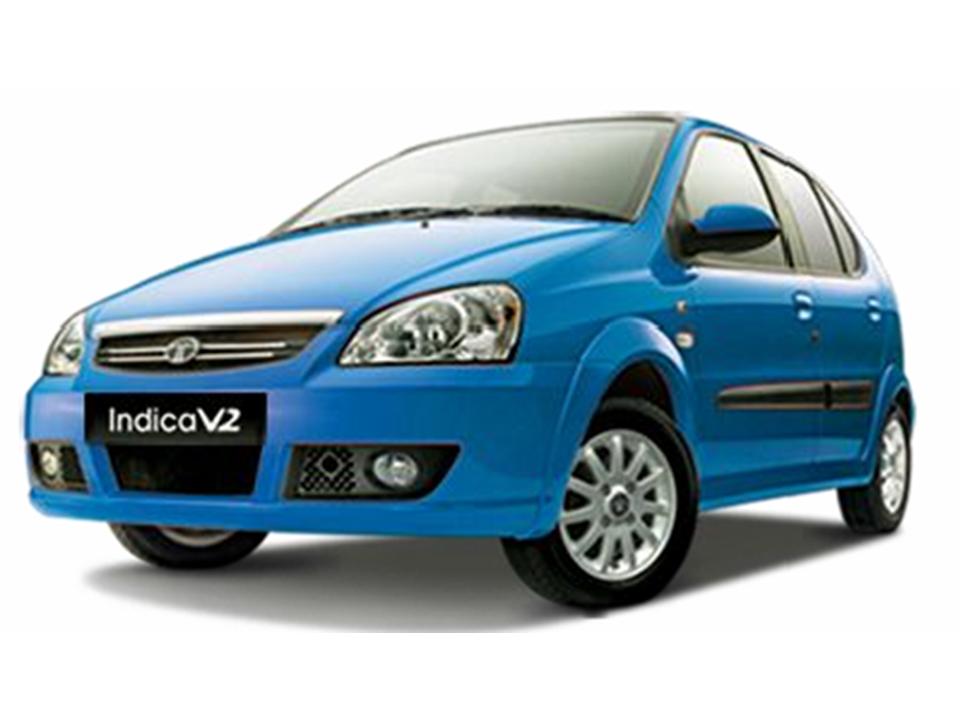 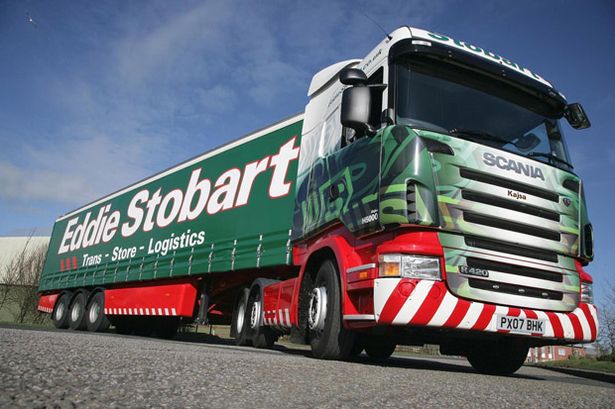 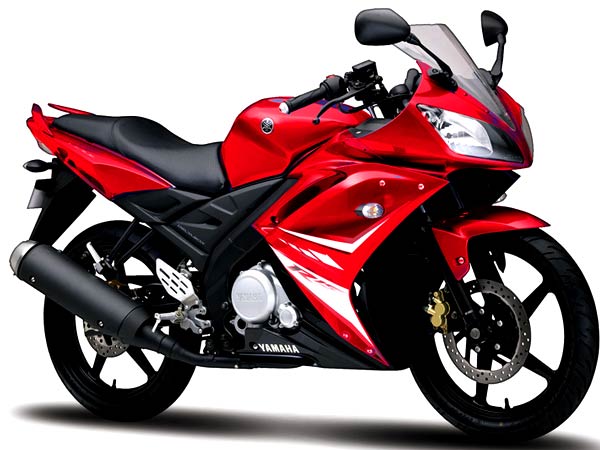 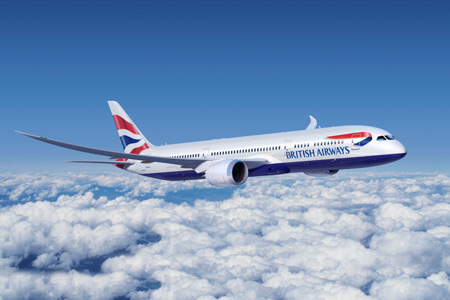 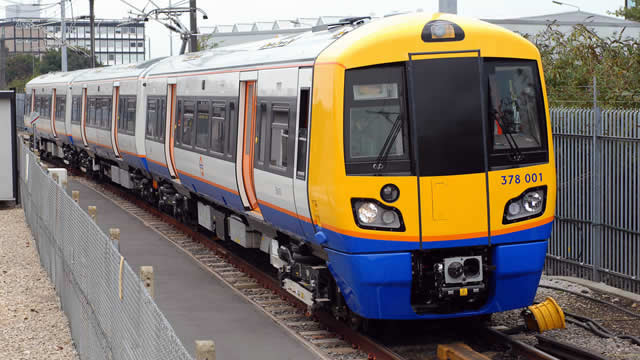